Skin Conditions II
Corn and Calluses
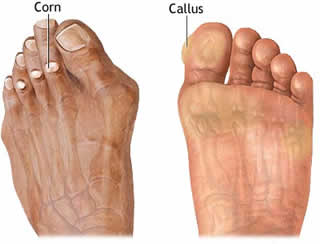 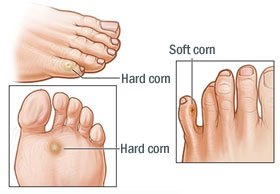 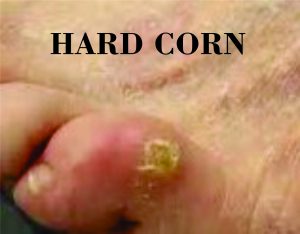 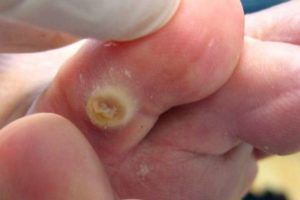 Treatment
Non-pharmacologic Therapy
A-Selection of the properly fitted footwear.
B-Epidermabrasion.

Pharmacologic Therapy
Salicylic acid
Warts and Verrucae
Bening growth of the skin caused by Human Papilloma Virus (HPV)
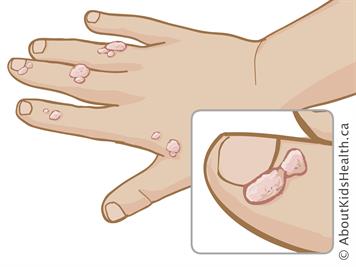 Common Wartsgrow most often on the hands
Plantar Warts/ Verrucaegrow on the soles of the feet
Anogenital Warts     caused by another Strain of the HPVREFERAL
Plantar warts vs Callus
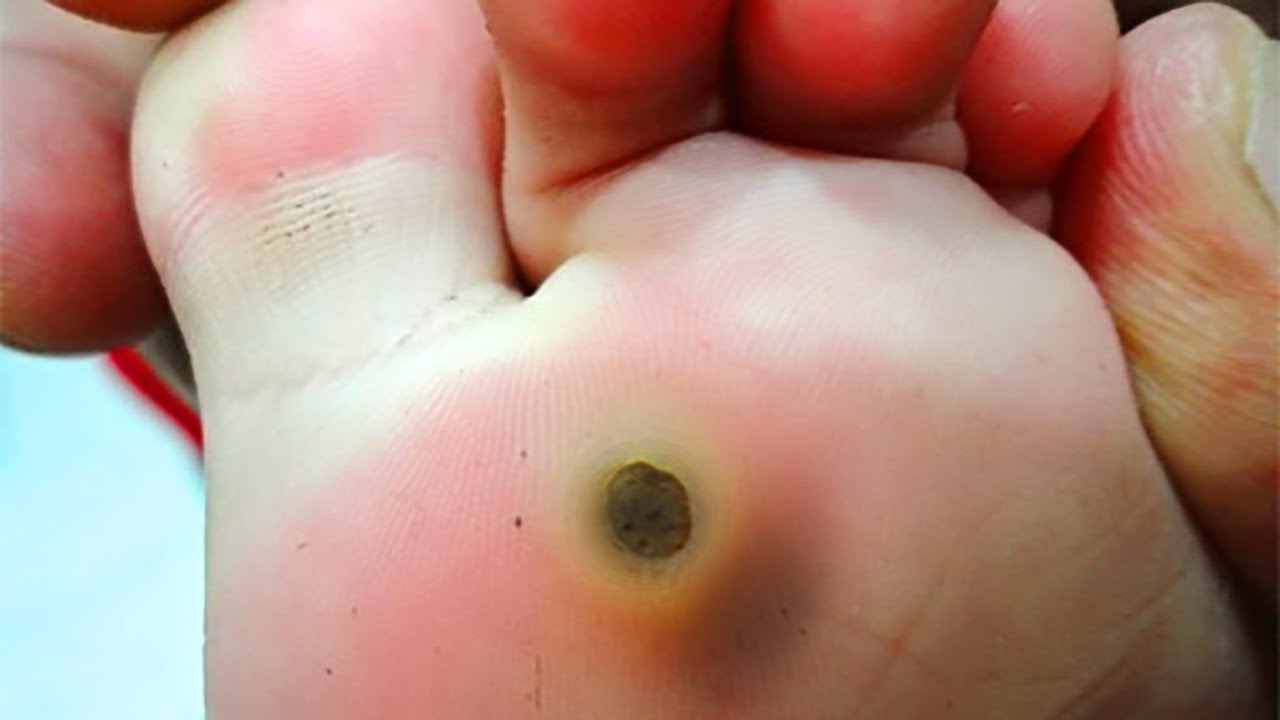 Patient Assessment
Age 
Appearance
Location
Duration and history
Medical & Medication History
When to refer
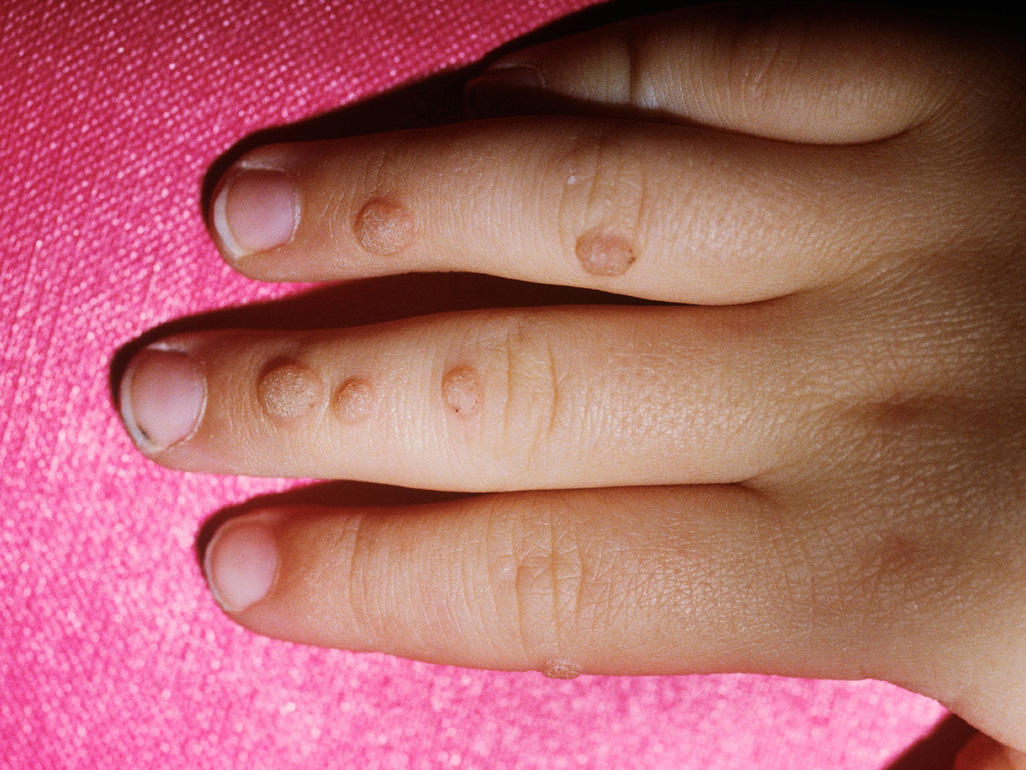 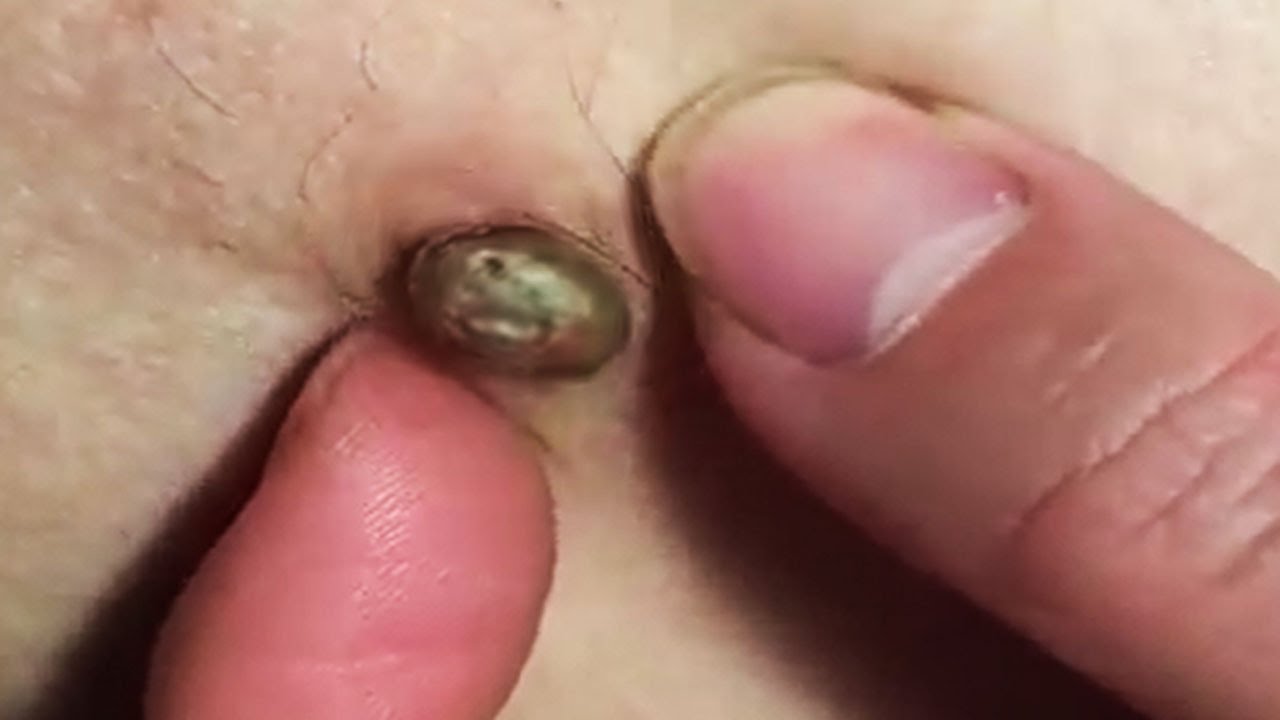 Children
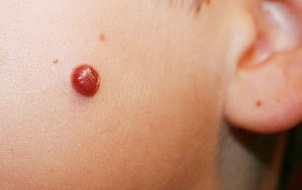 Facial warts
Changed appearance/ Bleeding
Diabetic  and Immunocompromised Patients…REFERAL
Treatment timescale3 months on OTC
A- Aim 1:  for warts, to reduce the size of the lesion by gradual destruction of the skin.
Salicylic acid
Cryotherapy 
Formaldehyde & Glutaraldehyde
B- Aim 2: for genital warts act as immune response modifier 
Aldara (imiquimod) 
Molutrex

C- Drug act by preventing the wart cells from dividing and multiplying
Podophyllin (podophyllotoxin)
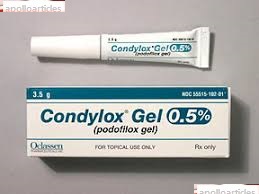 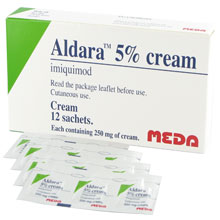 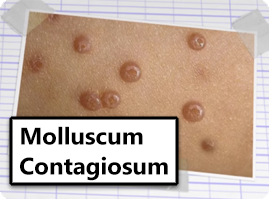 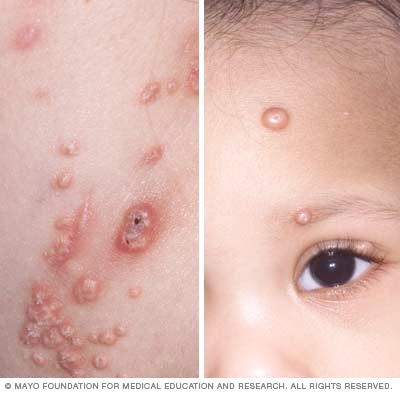 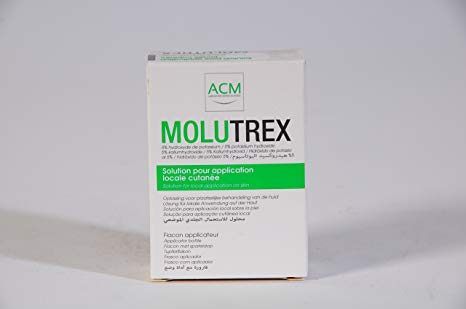 Scabies
pruritic skin condition
direct physical contact
Long Inocubation period
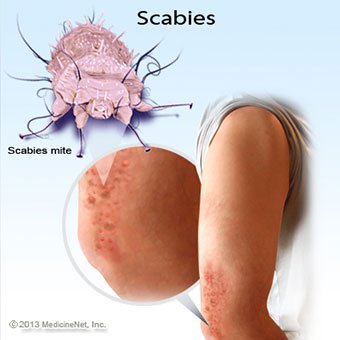 Patient Assessment
Age 
Symptoms 
Signs of infection
Medication History
When to refer
Babies and children under 2 years
Infected skin
Treatment failure
Unclear diagnosis
Management
Permethrin (5% cream)
Malathion
Benzyl benzoate (25% in an emulsion basis)
Crotamiton (Eurax®)
Psoriasis
Appearance & Location
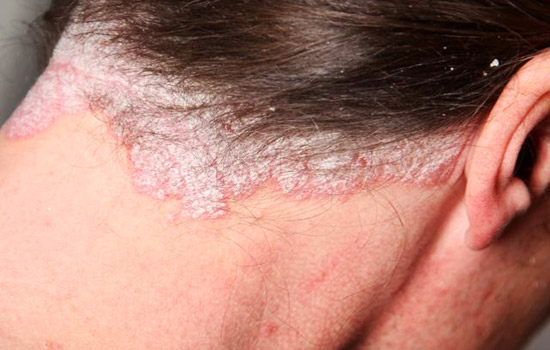 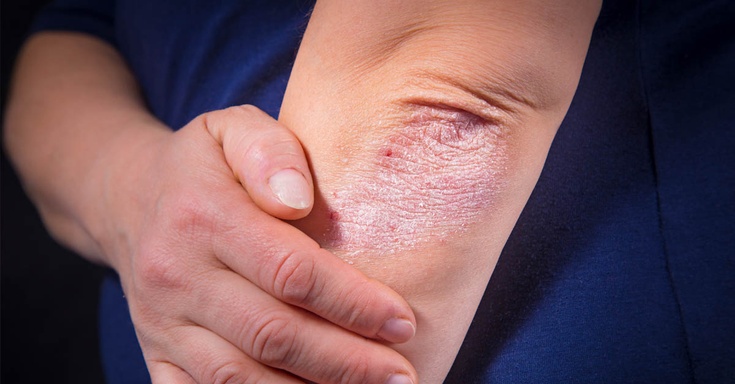 Symmetrical patches
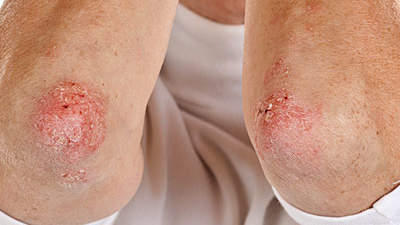 Severity
MILD
Mild psoriasis covers less than 3 percent of the body.
SEVERE
If psoriasis covers more than 10 percent of your body, it is severe.
MODERATE
Moderate psoriasis covers between 3 and 10 percent of the body.
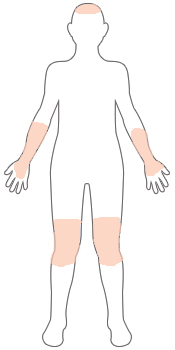 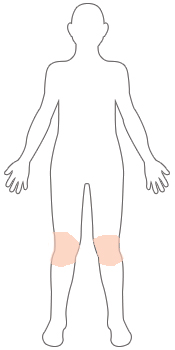 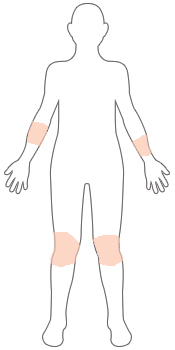 Types of Psoriasis
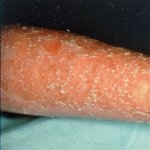 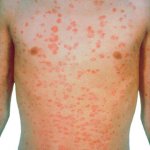 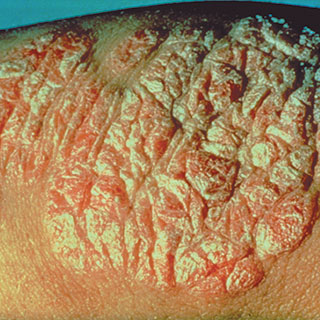 Guttate
Pustular
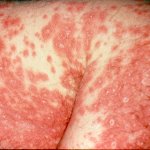 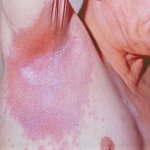 Plaque
Inverse
Erythrodermic
Topical treatments
Calcipotriol or Tacalcitol
Topical steroids
Dithranol
Second-line treatment.. Phototherapy, Methotrexate